RUDAS - ahol tanulás és tudás, diák és tanár, törődés
		és szakmaiság mindig egymásra talál…
Nyitott Nap
A Dunaújvárosi SZC Rudas 
Közgazdasági Technikum és Kollégium









2023. november 18.
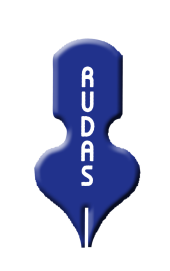 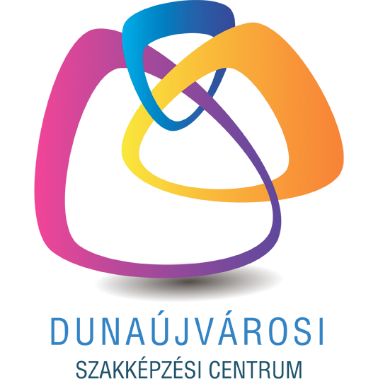 RUDAS - ahol tanulás és tudás, diák és tanár, törődés
		és szakmaiság mindig egymásra talál…
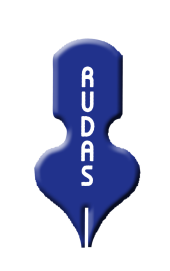 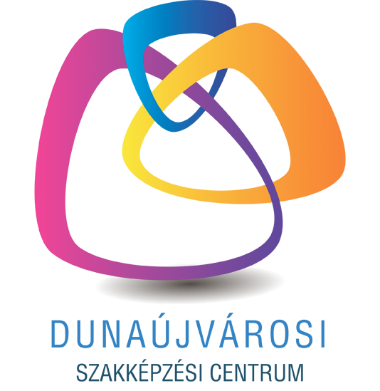 A Rudasban tervezett
technikumi ágazatok
2024-ben
Gazdálkodás és menedzsment	(6001)
Informatika és távközlés	(6002)
Sport	(6003)
Turizmus-vendéglátás	(6004)
RUDAS - ahol tanulás és tudás, diák és tanár, törődés
		és szakmaiság mindig egymásra talál…
6001
Gazdálkodás és menedzsment
ágazat
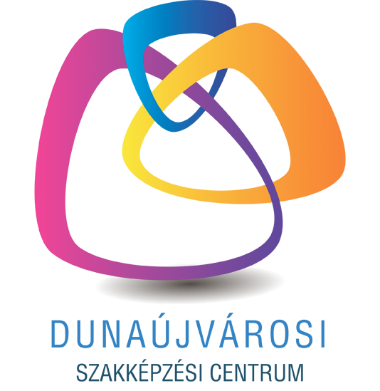 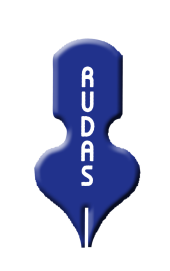 Pénzügyi-számviteli ügyintéző

Precizitás, pontosság, a feladatok ellátásában, rendszerben gondolkodik, érdeklik a gazdasági folyamatok. Szereti a gyakorlatias feladatokat.
.
RUDAS - ahol tanulás és tudás, diák és tanár, törődés
		és szakmaiság mindig egymásra talál…
6001
Gazdálkodás és menedzsment
ágazat
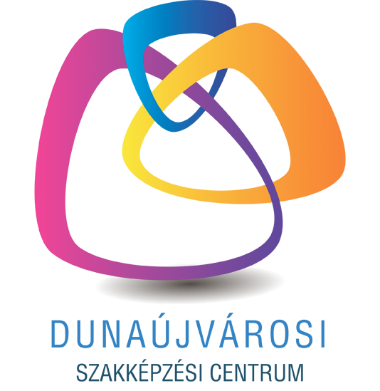 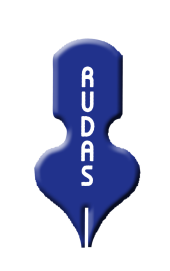 Vállalkozási-ügyviteli ügyintéző

Érdeklik a vállalkozások működése, ezekhez kötődve szívesen lát el ügyviteli feladatokat. Fontos az agilis, jó kommunikációs képesség. Nyitottság az informatikai eszközök használatára.
.
RUDAS - ahol tanulás és tudás, diák és tanár, törődés
		és szakmaiság mindig egymásra talál…
6002
Informatika és távközlés
ágazat
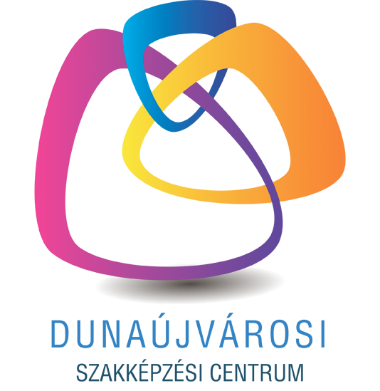 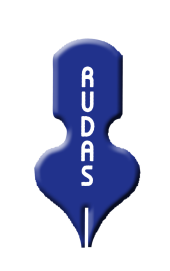 Informatikai rendszer- és alkalmazás-üzemeltető technikus

Ajánlott minden fiatal számára, akiket az informatikai eszközök működtetése, karbantartása érdekel, szeretne informatikai rendszert üzemeltetni.
.
RUDAS - ahol tanulás és tudás, diák és tanár, törődés
		és szakmaiság mindig egymásra talál…
6002
Informatika és távközlés
ágazat
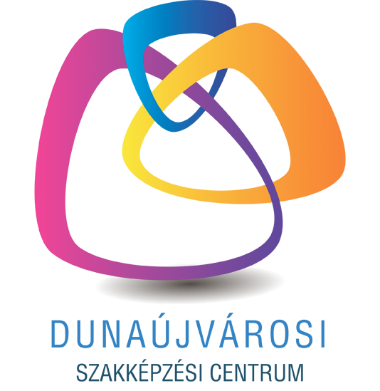 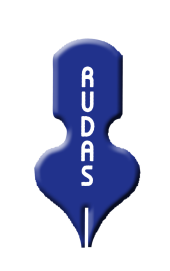 Szoftverfejlesztő és- tesztelő

Ajánlott minden fiatal számára, akiket az informatikai szoftverek világa nemcsak vonz, hanem azok fejlesztése, tökéletesítése is érdekel.
.
RUDAS - ahol tanulás és tudás, diák és tanár, törődés
		és szakmaiság mindig egymásra talál…
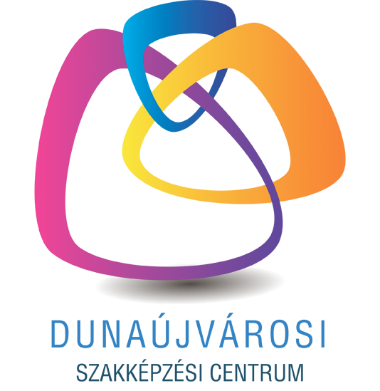 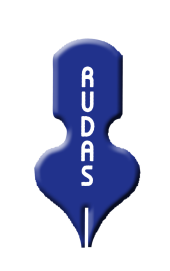 6003
Sport ágazat
Sportedző (a sportág megjelölésével) – sportszervező

Ajánljuk, akiknek a sport iránti elkötelezettsége nagy. Ügyes mozgás, a választott sportágban való sportolói jártasság, jó fizikum, jó kommunikációs készség. 

Foglalkozásegészségügyi alkalmassági vizsgálat: szükséges
Pályaalkalmassági vizsgálat: szükséges
.
RUDAS - ahol tanulás és tudás, diák és tanár, törődés
		és szakmaiság mindig egymásra talál…
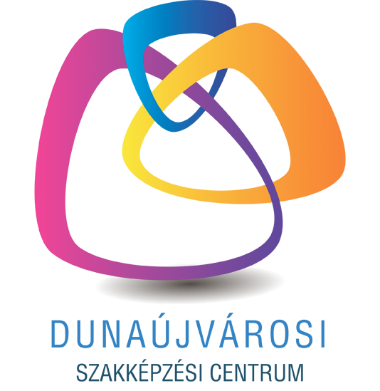 6004
Turizmus-vendéglátás
ágazat
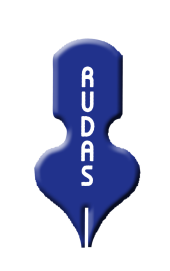 Turisztikai technikus 

Jó kommunikáció szóban és írásban, érdeklődő, nyitott, vállalkozó szellemű beállítottság, szervező-, kezdeményező- és együttműködő képesség, nyelvérzék.

Foglalkozásegészségügyi alkalmassági vizsgálat: szükséges
Pályaalkalmassági vizsgálat: szükséges
.
RUDAS - ahol tanulás és tudás, diák és tanár, törődés
		és szakmaiság mindig egymásra talál…
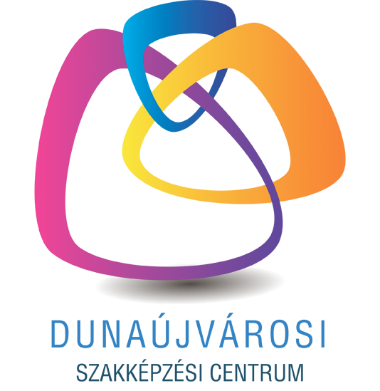 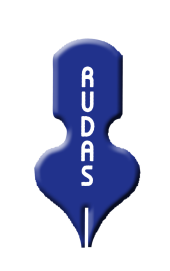 Felvételi eljárás
A 2024/2025. tanévre történő beiskolázásnál a Dunaújvárosi SZC Rudas Közgazdasági Technikum és Kollégium nem tart felvételi vizsgát a jelentkező tanulóknak, így a felvételi az általános iskolai eredmények alapján történik.
.
RUDAS - ahol tanulás és tudás, diák és tanár, törődés
		és szakmaiság mindig egymásra talál…
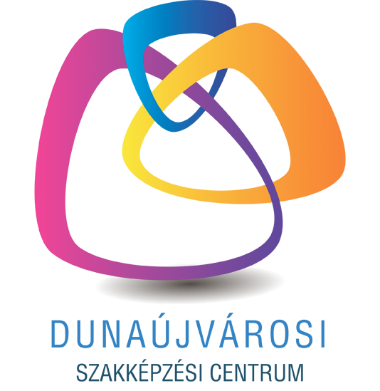 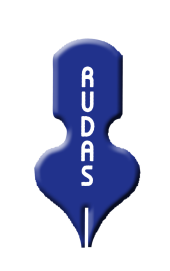 Felvételi eljárás
Hozott pontok:
Az általános iskola 5.-6.-7. osztályában az év végén és a 8. osztályban a félévkor kapott osztályzatok magyar nyelv, irodalom, matematika, történelem és idegen nyelv tantárgyakból.
(Maximum 100 pont)

A felvételi az általános iskolai eredmények alapján történik.
.
RUDAS - ahol tanulás és tudás, diák és tanár, törődés
		és szakmaiság mindig egymásra talál…
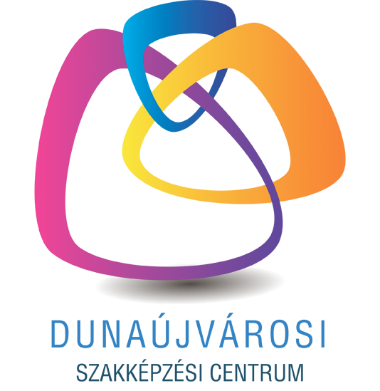 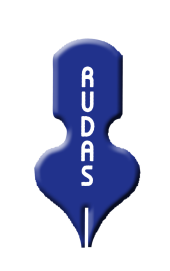 Fontos időpontok
Jelentkezési lapok beérkezése
2024. február 21-ig  
Jelentkezők felvételi jegyzéke
2024. március 22-ig
A tanulói adatlapok módosítása
2024. április 8-10.
A felvételi eredményekről 
2024. május 2-ig küldünk értesítést
.
RUDAS - ahol tanulás és tudás, diák és tanár, törődés
		és szakmaiság mindig egymásra talál…
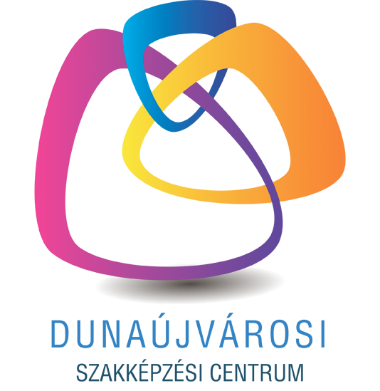 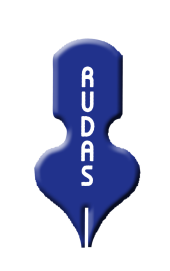 Elérhetőségek:
www.rudas.hu

titkar@rudas.hu

06-25/510-280
.
RUDAS - ahol tanulás és tudás, diák és tanár, törődés
		és szakmaiság mindig egymásra talál…
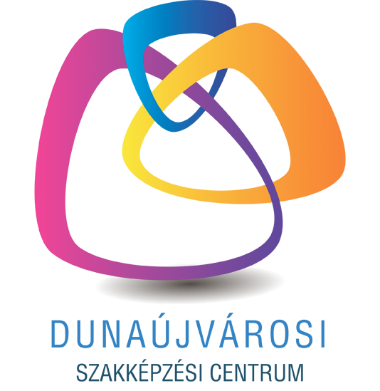 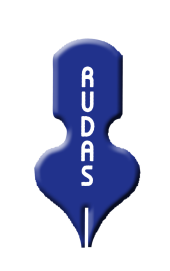 Szakmakóstoló
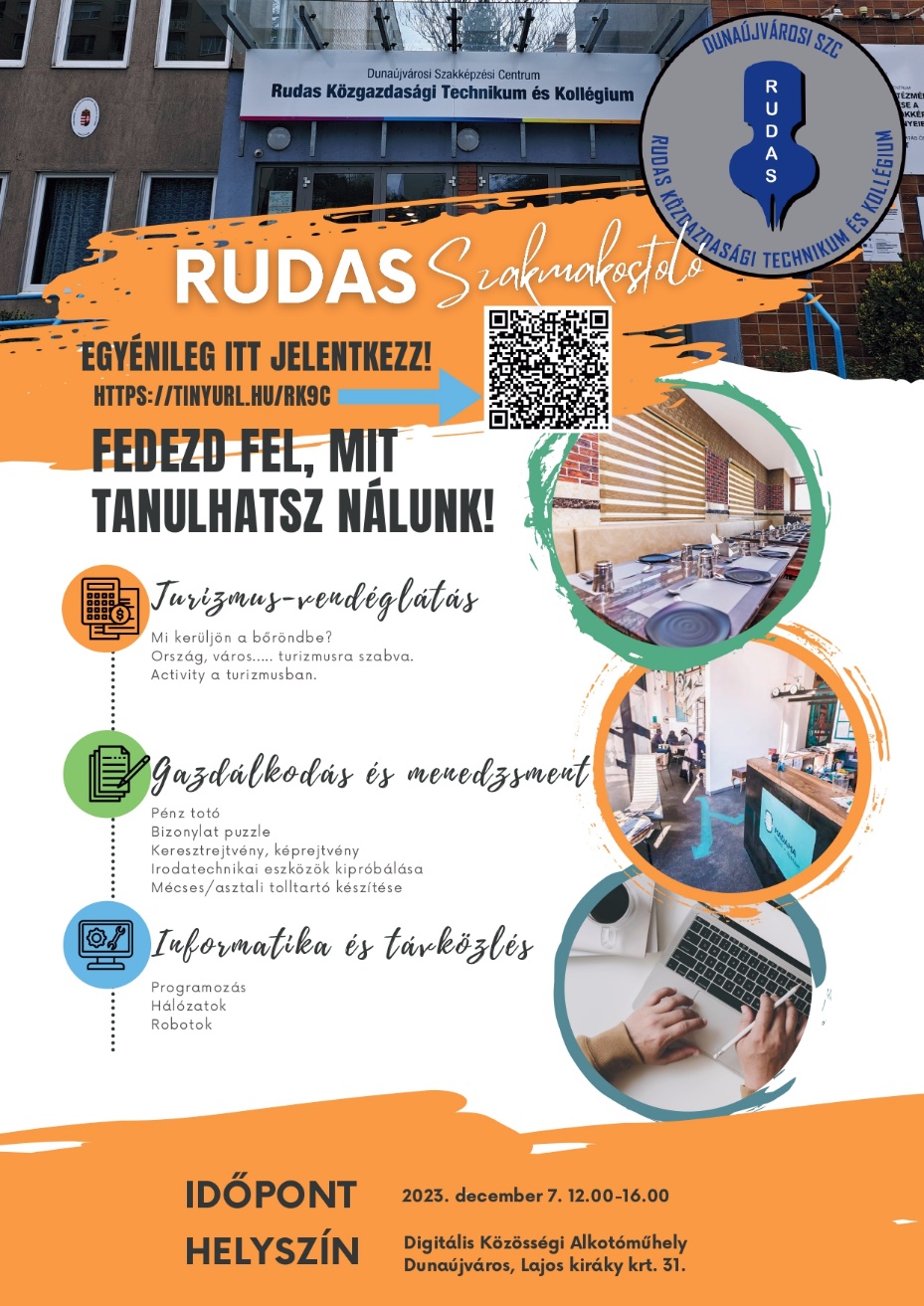 Helyszín:
Digitális Közösségi Alkotóműhely
Dunaújváros, Lajos király körút 31.

Időpontja:
2023. December 7. 12:00-16:00
 
Regisztráció a bemutatóra:
A mai napon a 002-es szaktanteremben
Vagy a honlapunkon: www.rudas.hu
.
RUDAS - ahol tanulás és tudás, diák és tanár, törődés
		és szakmaiság mindig egymásra talál…
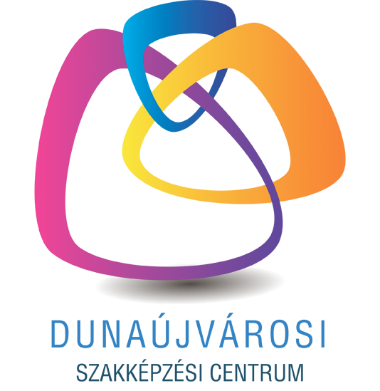 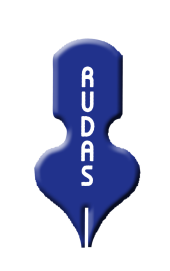 Nyitott tanterem
Helyszín:
Dunaújvárosi SZC Rudas Közgazdasági Technikum és Kollégium

Időpontja:
2024. Január vége 12:35-14:10
 
Regisztráció az órákra
Az általános iskolákon keresztül
Egyéni regisztrációval
www.rudas.hu
.
RUDAS - ahol tanulás és tudás, diák és tanár, törődés
		és szakmaiság mindig egymásra talál…
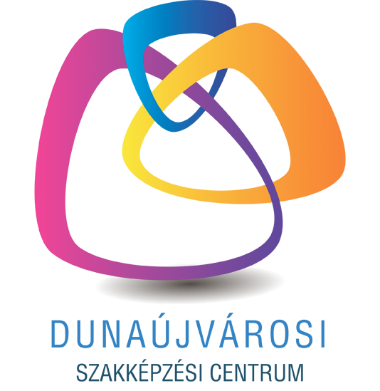 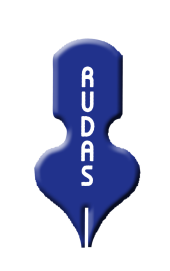 Felnőttek szakmai oktatása
Informatikai rendszer- és alkalmazásüzemeltető (2 év)
Pénzügyi-számviteli ügyintéző (1,5 év)
Sportedző (a sportág megjelölésével)-sportszervező (1év )
Turisztikai technikus (2 év)
Keresztféléves meghirdetés a honlapunkon!
(www.rudas.hu)
.
RUDAS - ahol tanulás és tudás, diák és tanár, törődés
		és szakmaiság mindig egymásra talál…
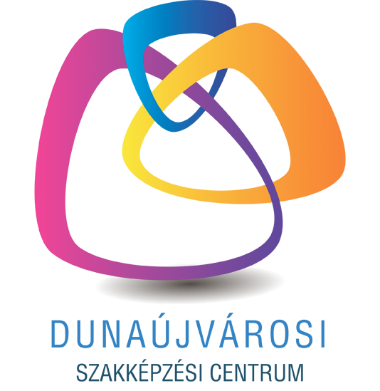 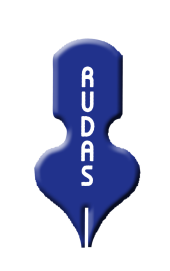 Köszönöm a figyelmet!
.